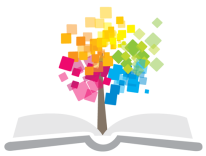 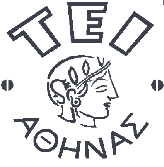 Ανοικτά Ακαδημαϊκά Μαθήματα στο ΤΕΙ Αθήνας
Παθολογική και Χειρουργική Νοσηλευτική ΙΙ (Ε)
Ενότητα 1: Καρδιοπνευμονική Αναζωογόνηση με Αυτόματο Εξωτερικό Απινιδιστή
Θεόδωρος Καπάδοχος
Τμήμα Νοσηλευτικής
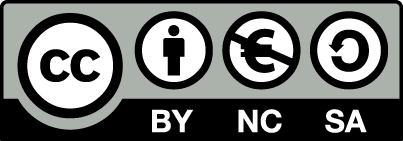 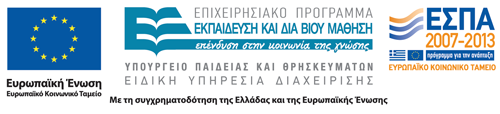 Στόχοι
Κατά το τέλος του μαθήματος, θα πρέπει να είμαστε σε θέση να γνωρίζουμε:
Πώς να αξιολογούμε ένα θύμα που έχει καταρρεύσει,
Πώς να εφαρμόζουμε θωρακικές συμπιέσεις και εμφυσήσεις διάσωσης (ΚΑΡΠΑ),
Πώς να χρησιμοποιούμε έναν Αυτόματο Εξωτερικό Απινιδιστή με ασφάλεια,
Πώς να τοποθετούμε ένα αναίσθητο θύμα που αναπνέει σε θέση ανάνηψης.
1
Δεδομένα
Στην Ευρώπη, κάθε 45” συμβαίνει μία καρδιακή ανακοπή
Η έναρξη ΚΑΡΠΑ από τους παριστάμενους είναι ζωτική παρέμβαση έως ότου φθάσει η εξειδικευμένη βοήθεια
Έγκαιρη έναρξη αναζωογόνησης και άμεσος απινιδισμός (μέσα σε 1-2 λεπτά), μπορεί να επιτύχει >60% επιβίωση
2
Αλυσίδα επιβίωσης
eekaa.com
Παρακολουθήστε το παρακάτω βίντεο:
Βασική καρδιοπνευμονική αναζωογόνηση
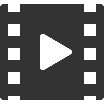 3
Βήματα της ΚΑΡΠΑ
Πλησιάστε με ασφάλεια
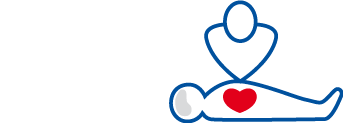 Ελέγξτε αντίδραση
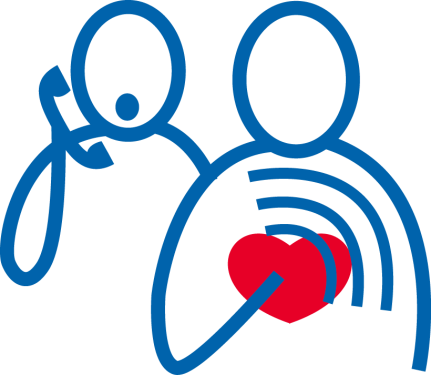 Φωνάξτε για βοήθεια
Απελευθερώστε αεραγωγό
Ελέγξτε για αναπνοή
Καλέστε 112 (166/199)
30 θωρακικές συμπιέσεις
2 αναπνοές διάσωσης
4
eekaa.com
Προσέγγισε με ασφάλεια
Πλησιάστε με ασφάλεια
Ελέγξτε αντίδραση
Φωνάξτε για βοήθεια
Απελευθερώστε αεραγωγό
Ελέγξτε για αναπνοή
Καλέστε 112 (166/199)
30 θωρακικές συμπιέσεις
2 αναπνοές διάσωσης
5
Ελέγξτε επικοινωνία
Πλησιάστε με ασφάλεια
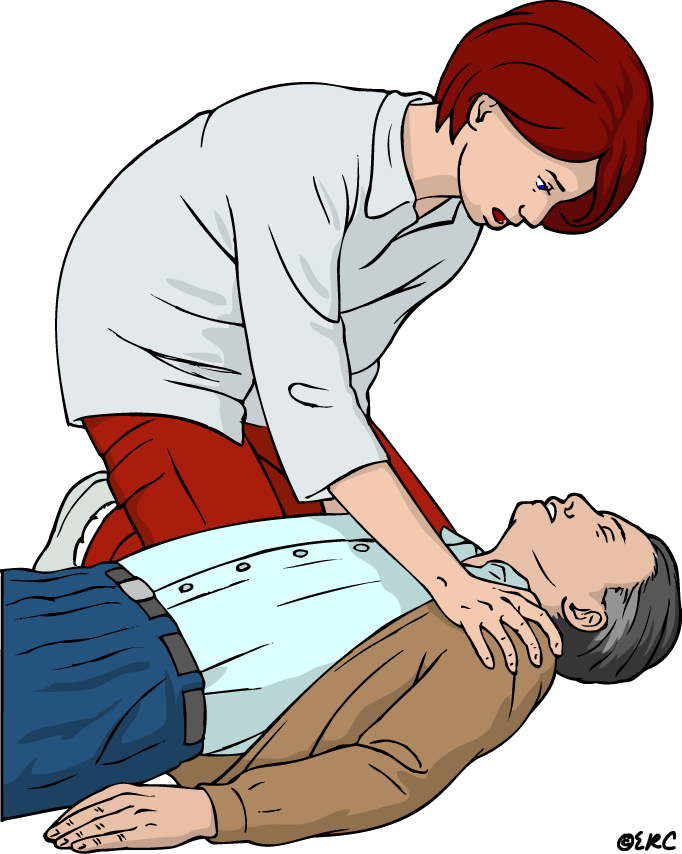 Ελέγξτε αντίδραση
Φωνάξτε για βοήθεια
Απελευθερώστε αεραγωγό
Ελέγξτε για αναπνοή
Καλέστε 112 (166/199)
30 θωρακικές συμπιέσεις
2 αναπνοές διάσωσης
eekaa.com
6
Φωνάξτε για βοήθεια
Πλησιάστε με ασφάλεια
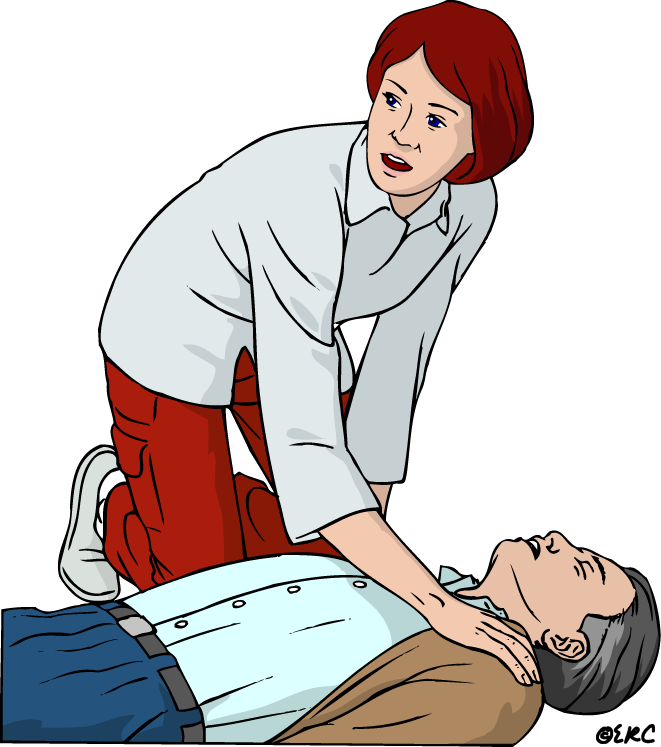 Ελέγξτε αντίδραση
Φωνάξτε για βοήθεια
Απελευθερώστε αεραγωγό
Ελέγξτε για αναπνοή
Καλέστε 112 (166/199)
30 θωρακικές συμπιέσεις
2 αναπνοές διάσωσης
eekaa.com
7
Απελευθερώστε τον αεραγωγό
Πλησιάστε με ασφάλεια
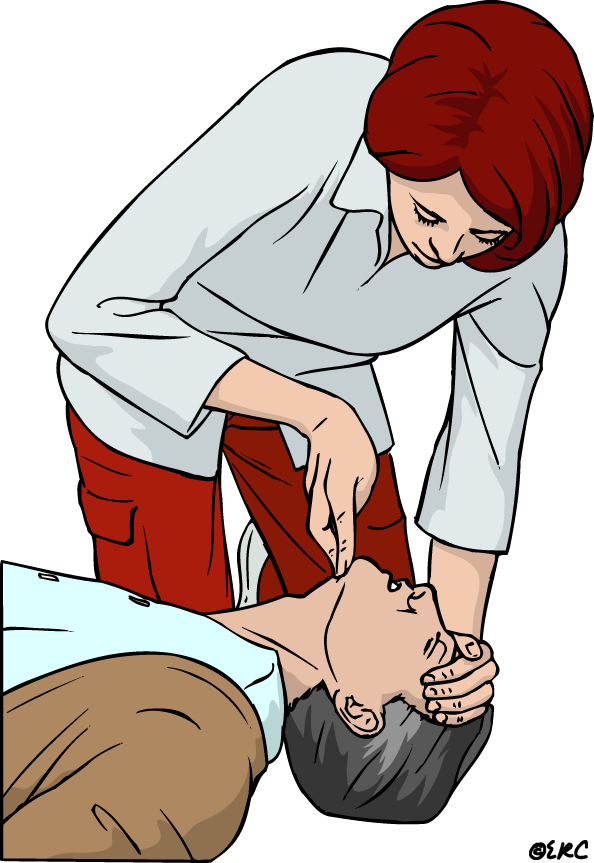 Ελέγξτε αντίδραση
Φωνάξτε για βοήθεια
Απελευθερώστε αεραγωγό
Ελέγξτε για αναπνοή
Καλέστε 112 (166/199)
30 θωρακικές συμπιέσεις
2 αναπνοές διάσωσης
eekaa.com
8
Απόφραξη αεραγωγού
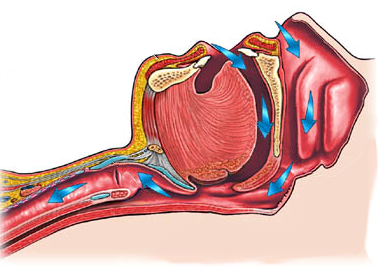 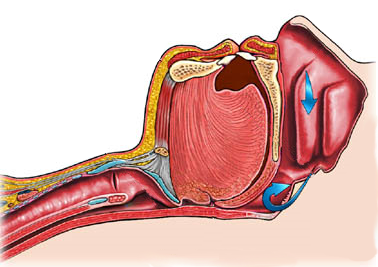 eekaa.com
9
Ελέγξτε για αναπνοή (1 από 2)
Πλησιάστε με ασφάλεια
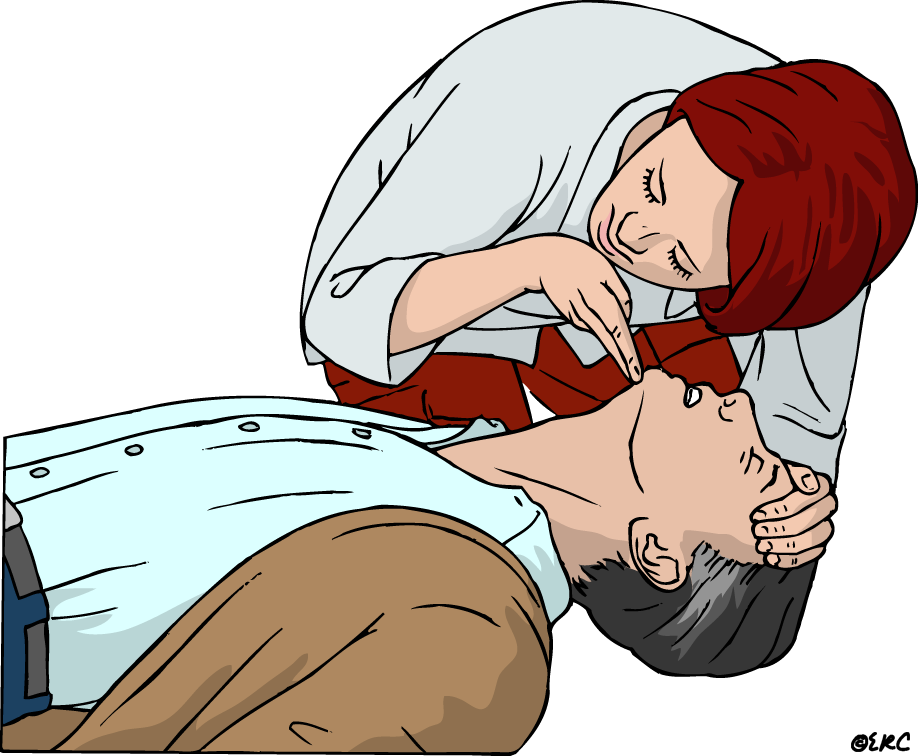 Ελέγξτε αντίδραση
Φωνάξτε για βοήθεια
Απελευθερώστε αεραγωγό
Ελέγξτε για αναπνοή
Καλέστε 112 (166/199)
30 θωρακικές συμπιέσεις
eekaa.com
2 αναπνοές διάσωσης
10
Ελέγξτε για αναπνοή (2 από 2)
eekaa.com
Για 10” Βλέπω, Ακούω και Αισθάνομαι για ΦΥΣΙΟΛΟΓΙΚΗ αναπνοή
11
Μη φυσιολογική αναπνοή
Συμβαίνει για λίγο, αφού σταματήσει η καρδιά σε έως και 40% των καρδιακών ανακοπών,
Περιγράφεται ως ανεπαρκής, δύσκολη, θορυβώδης ή αγωνιώδης αναπνοή,
Αναγνώρισέ την ως ένδειξη καρδιακής ανακοπής.
12
Καλέστε 112 (166/199)
Πλησιάστε με ασφάλεια
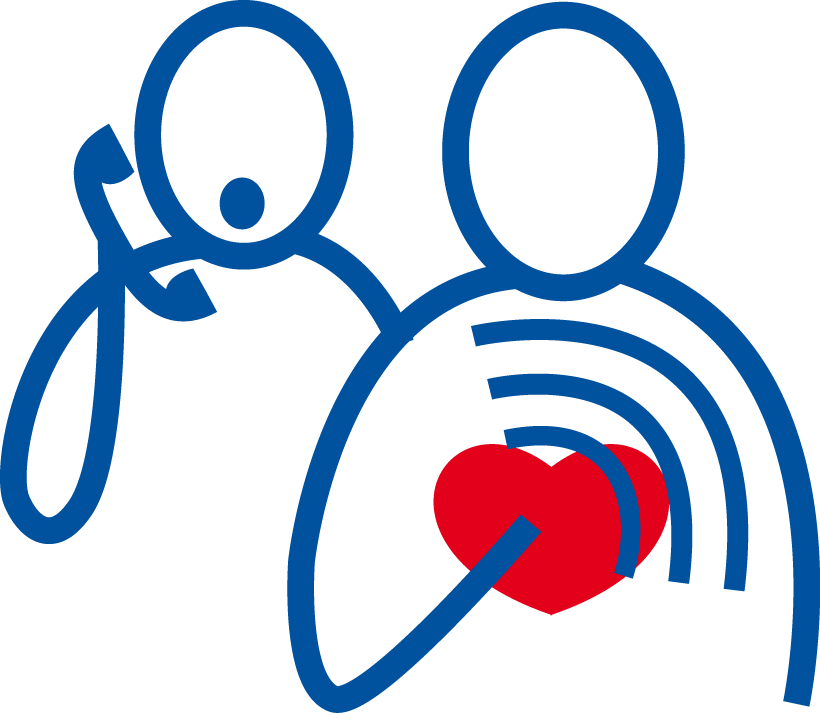 Ελέγξτε αντίδραση
Φωνάξτε για βοήθεια
Απελευθερώστε αεραγωγό
Ελέγξτε για αναπνοή
Καλέστε 112 (166/199)
eekaa.com
30 θωρακικές συμπιέσεις
2 αναπνοές διάσωσης
13
30 θωρακικές συμπιέσεις
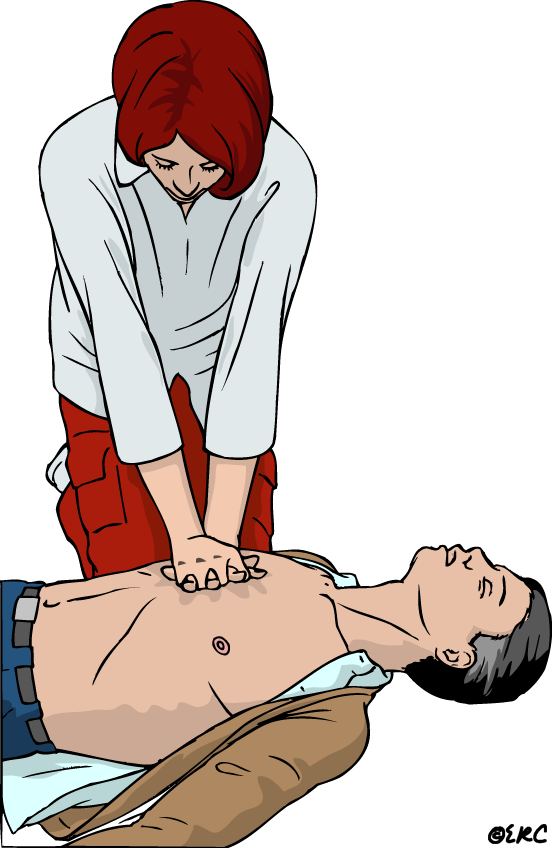 Πλησιάστε με ασφάλεια
Ελέγξτε αντίδραση
Φωνάξτε για βοήθεια
Απελευθερώστε αεραγωγό
Ελέγξτε για αναπνοή
Καλέστε 112 (166/199)
30 θωρακικές συμπιέσεις
2 αναπνοές διάσωσης
eekaa.com
14
Θωρακικές συμπιέσεις
Τοποθετήστε τη βάση της παλάμης του ενός χεριού στο κέντρο του θώρακα,
Τοποθετήστε το άλλο χέρι από πάνω,
Πλέξτε τα δάκτυλα,
Συμπιέστε το θώρακα με :
Ρυθμό 100/min,
Βάθος 4-5 cm,
Ίσο χρόνο συμπίεσης: χαλάρωσης,
Αντικαταστήστε κάθε 2 λεπτά το διασώστη που εφαρμόζει ΚΑΡΠΑ, εφόσον είναι δυνατόν.
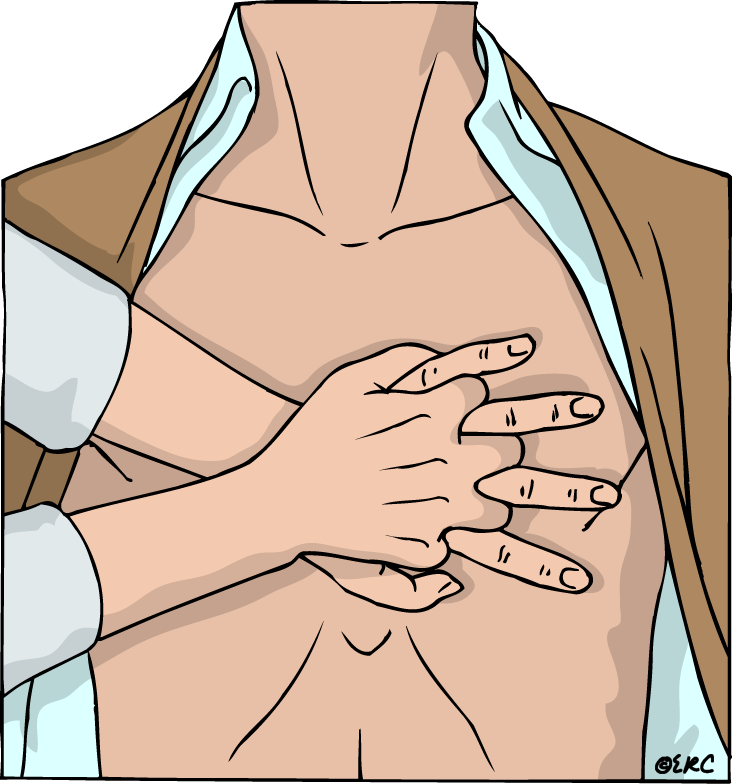 eekaa.com
15
2 Αναπνοές διάσωσης
Πλησιάστε με ασφάλεια
Ελέγξτε αντίδραση
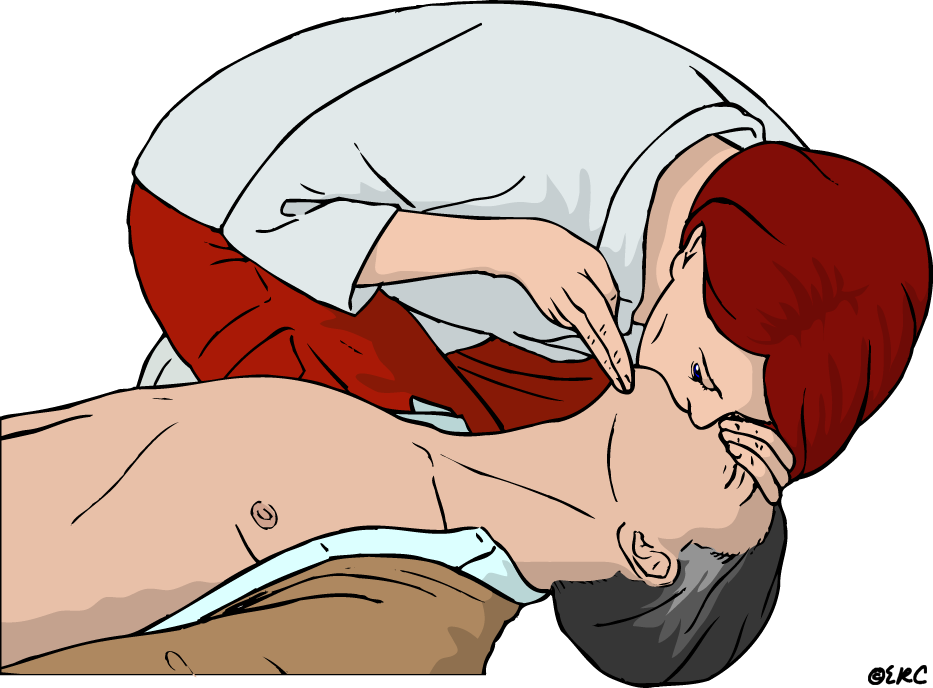 Φωνάξτε για βοήθεια
Απελευθερώστε αεραγωγό
Ελέγξτε για αναπνοή
Καλέστε 112 (166/199)
eekaa.com
30 θωρακικές συμπιέσεις
2 αναπνοές διάσωσης
16
Αναπνοές διάσωσης
Κλείσε τη μύτη,
Πάρε μία κανονική εισπνοή,
Τοποθέτησε τα χείλη γύρω από το στόμα του θύματος
Φύσηξε έως ότου ανασηκωθεί ο θώρακας,
Διάρκεια περίπου 1”,
Άφησε τον θώρακα να επανέλθει,
Επανέλαβε.
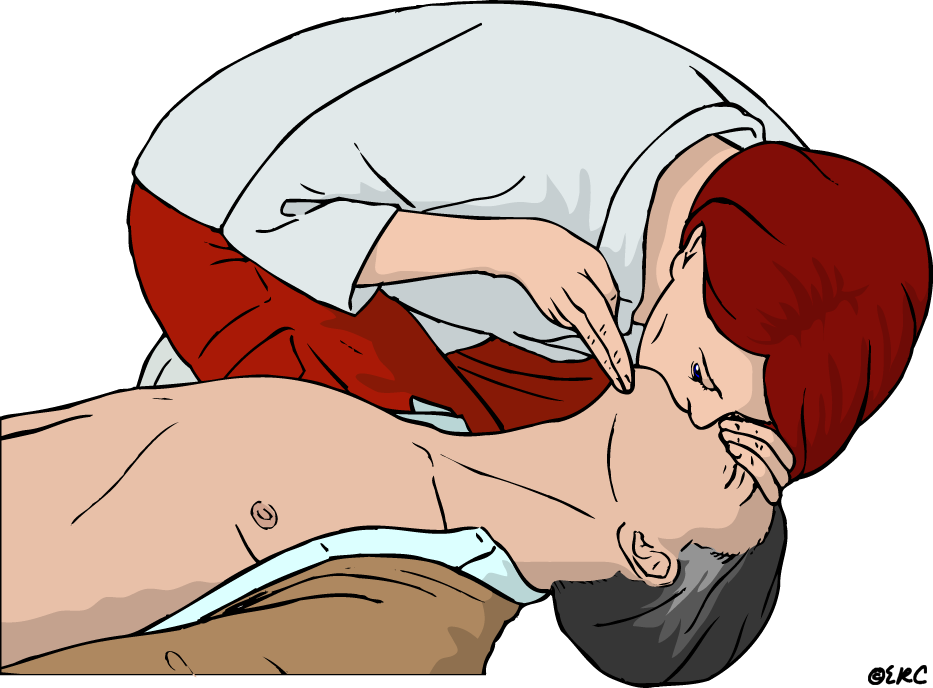 eekaa.com
17
Συνέχισε ΚΑΡΠΑ
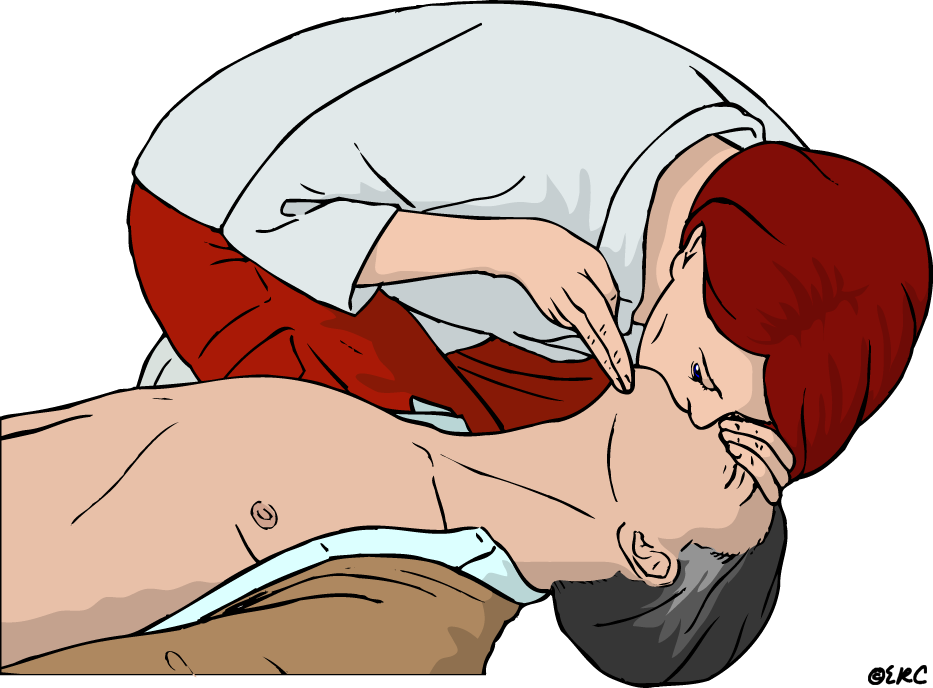 30
2
eekaa.com
eekaa.com
18
Βήματα ΚΑΡΠΑ
Πλησιάστε με ασφάλεια
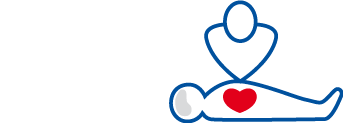 Ελέγξτε αντίδραση
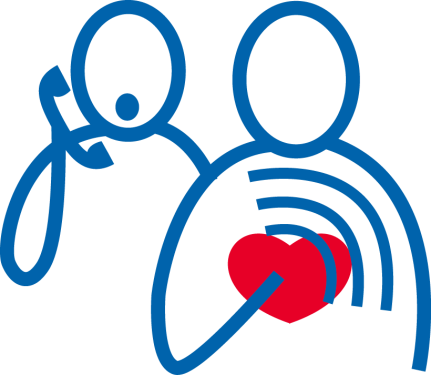 Φωνάξτε για βοήθεια
Απελευθερώστε αεραγωγό
Ελέγξτε για αναπνοή
Καλέστε 112 (166/199)
30 θωρακικές συμπιέσεις
2 αναπνοές διάσωσης
19
eekaa.com
Απινιδισμός
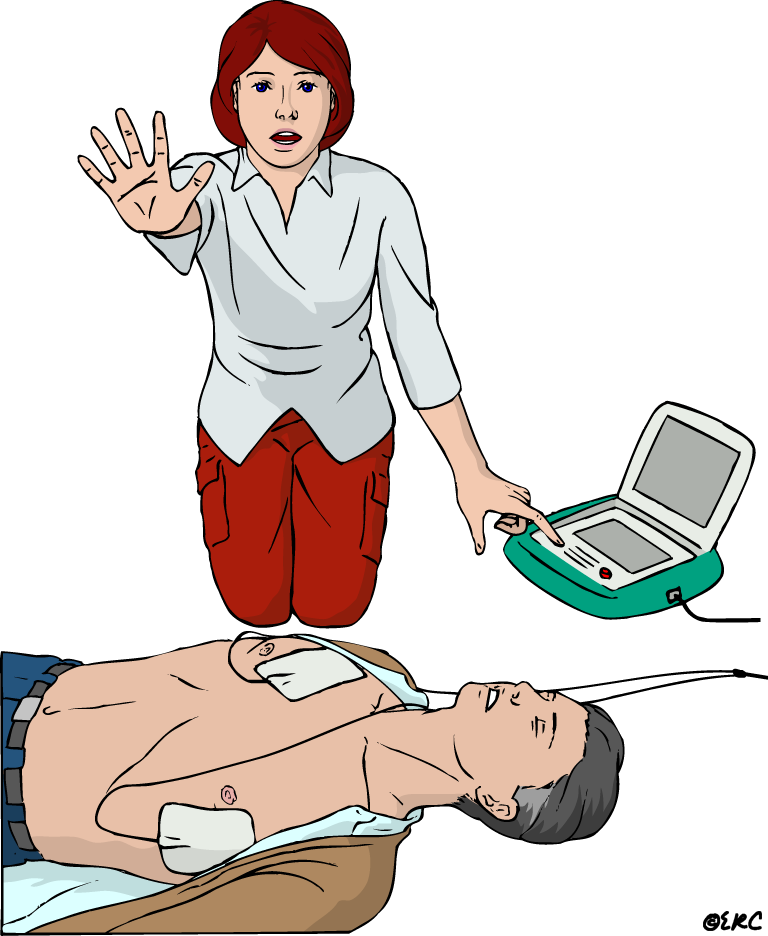 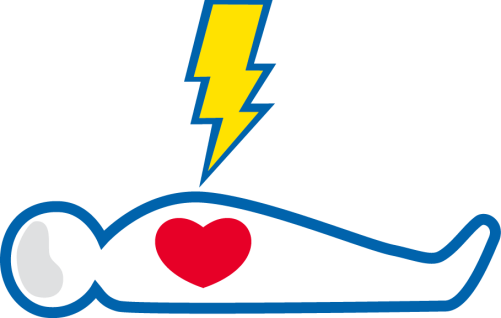 eekaa.com
eekaa.com
20
Βήματα ΑΕΑ
Πλησιάστε με ασφάλεια
Ελέγξτε αντίδραση
Φωνάξτε για βοήθεια
Απελευθερώστε αεραγωγό
Ελέγξτε για αναπνοή
Καλέστε 112 (166/199)
Συνδέστε τον ΑΕΑ
Ακολουθήστε τις οδηγίες
21
Άνοιγμα ΑΕΑ
Κάποιοι ΑΕΑ ξεκινούν αυτόματα, μόλις ανοιχτεί το καπάκι της συσκευής.
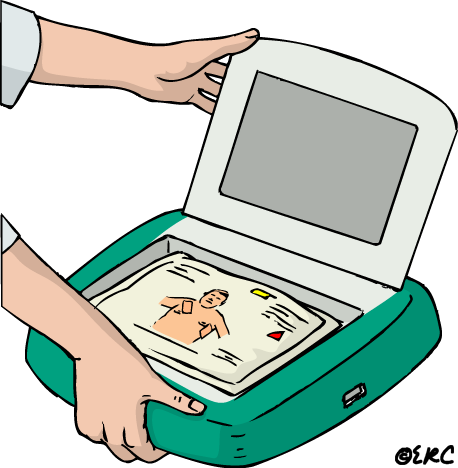 eekaa.com
22
Σύνδεσε τα αυτοκόλλητα στο γυμνό θώρακα του θύματος
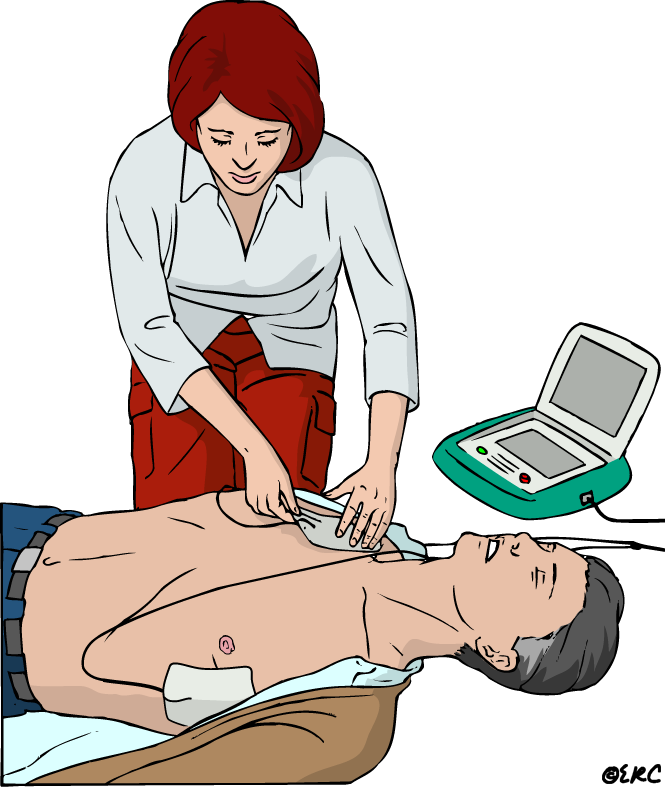 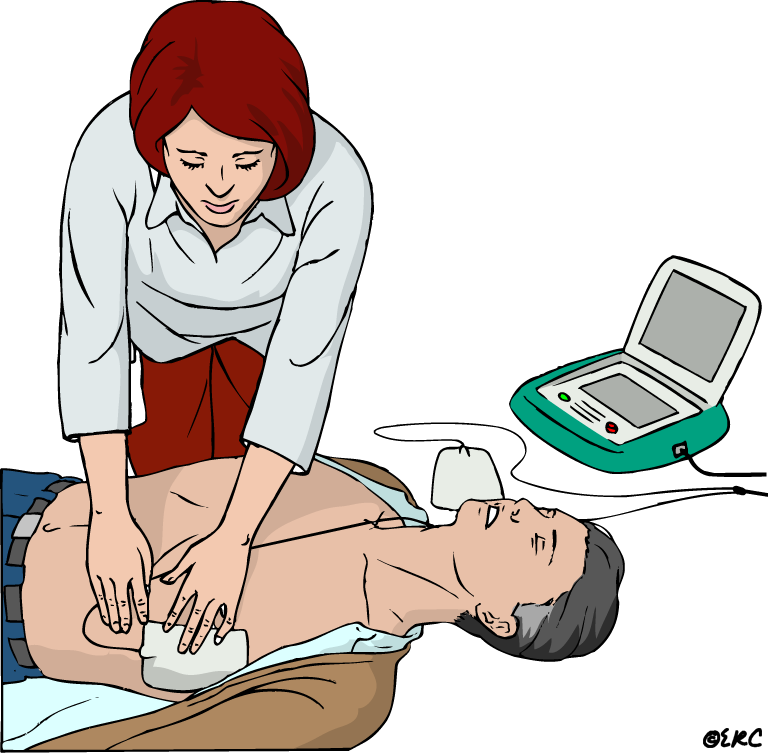 23
eekaa.com
Ανάλυση ρυθμού: Μην ακουμπάτε το θύμα
eekaa.com
24
Συνιστάται απινιδισμός
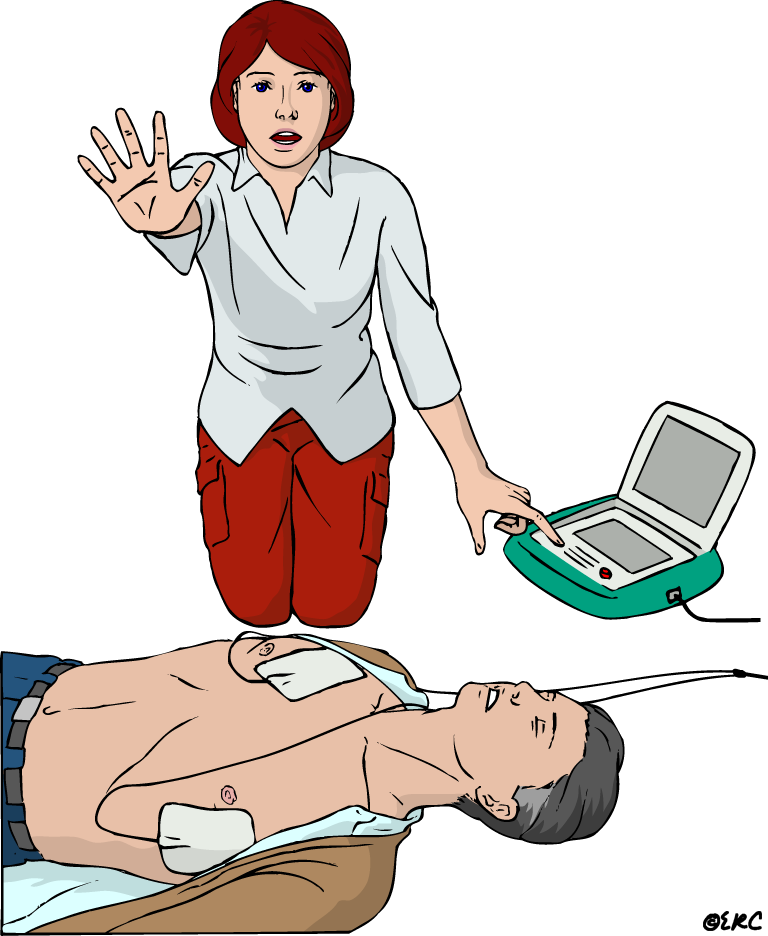 Απομάκρυνση όλων
Χορήγηση απινιδισμού
eekaa.com
25
Μετά τη χορήγηση: Ακολούθησε τις οδηγίες του ΑΕΑ
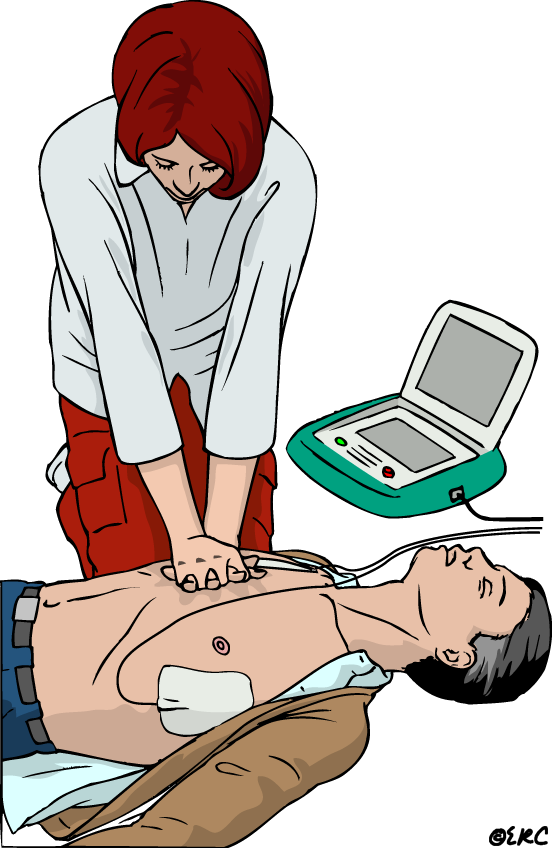 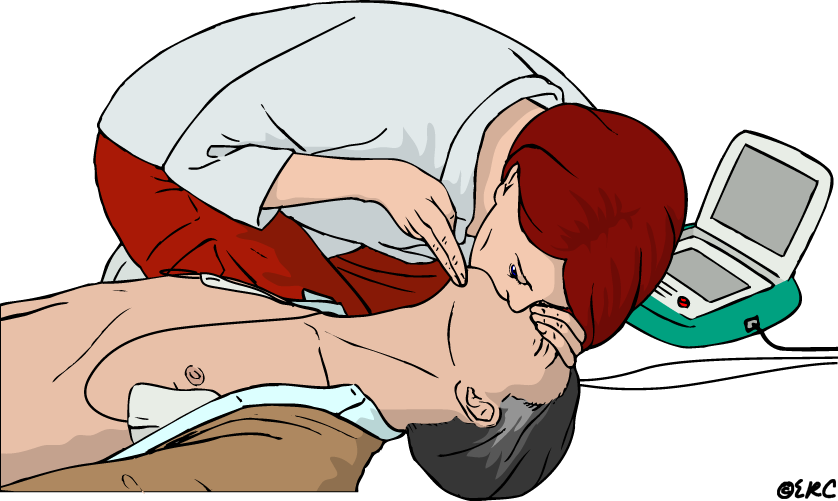 2
30
eekaa.com
26
Αν το θύμα αρχίσει να αναπνέει φυσιολογικά: Τοποθέτησέ το σε θέση ανάνηψης
eekaa.com
27
Η θέση ανάνηψης
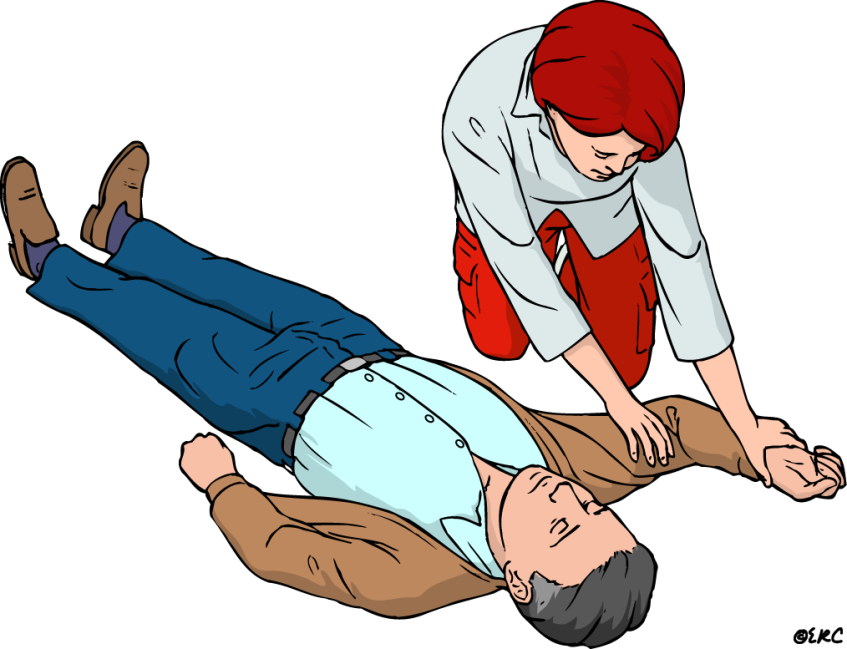 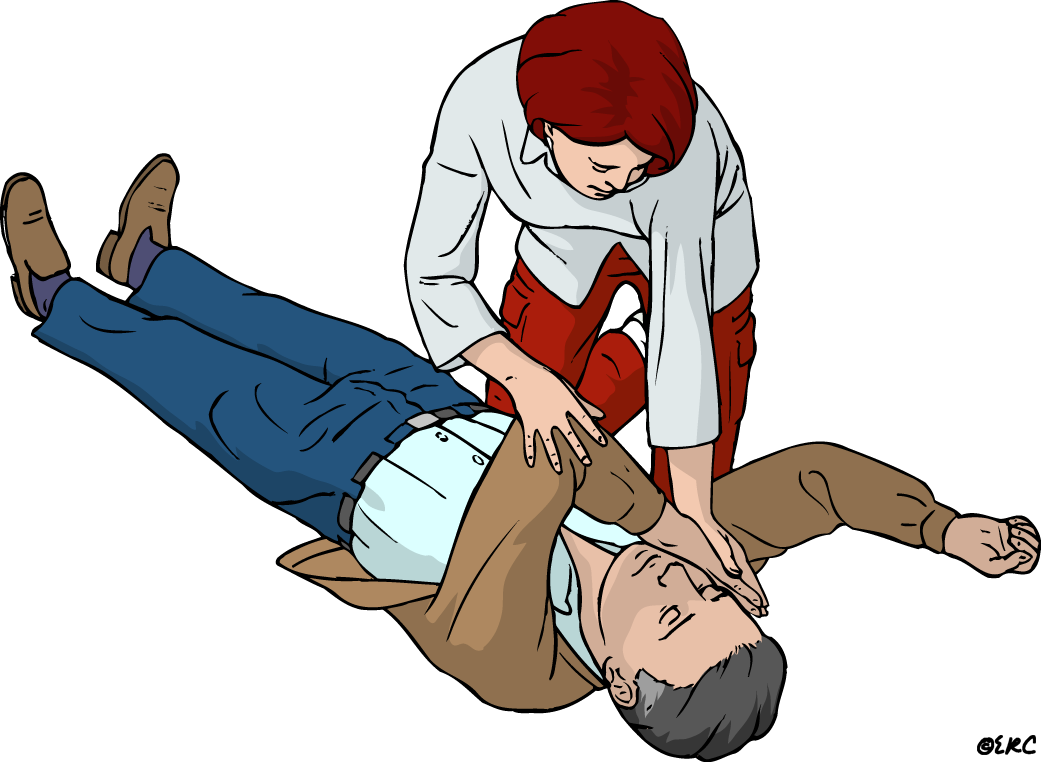 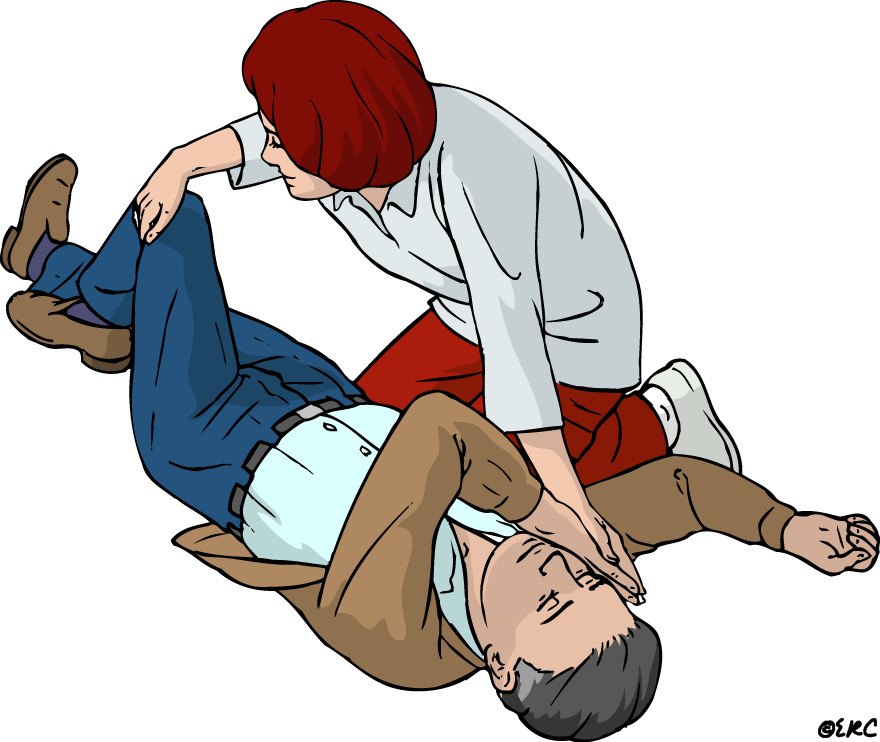 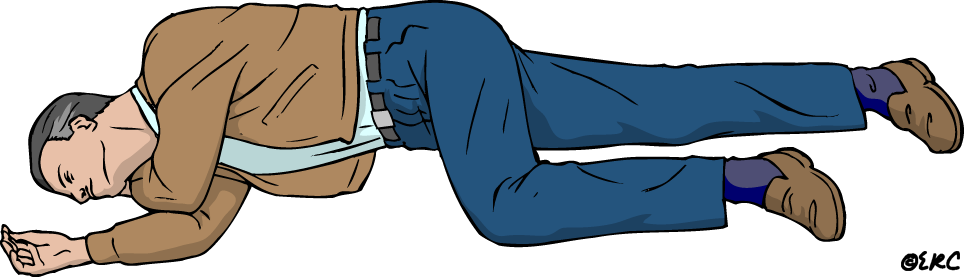 28
eekaa.com
ΚΑΡΠΑ σε παιδιά
Οι τεχνικές ανάνηψης ενηλίκων μπορούν να χρησιμοποιηθούν σε παιδιά
Οι συμπιέσεις θα έχουν βάθος το 1/3 της προσθοπίσθιας επιφάνειας του θώρακα.
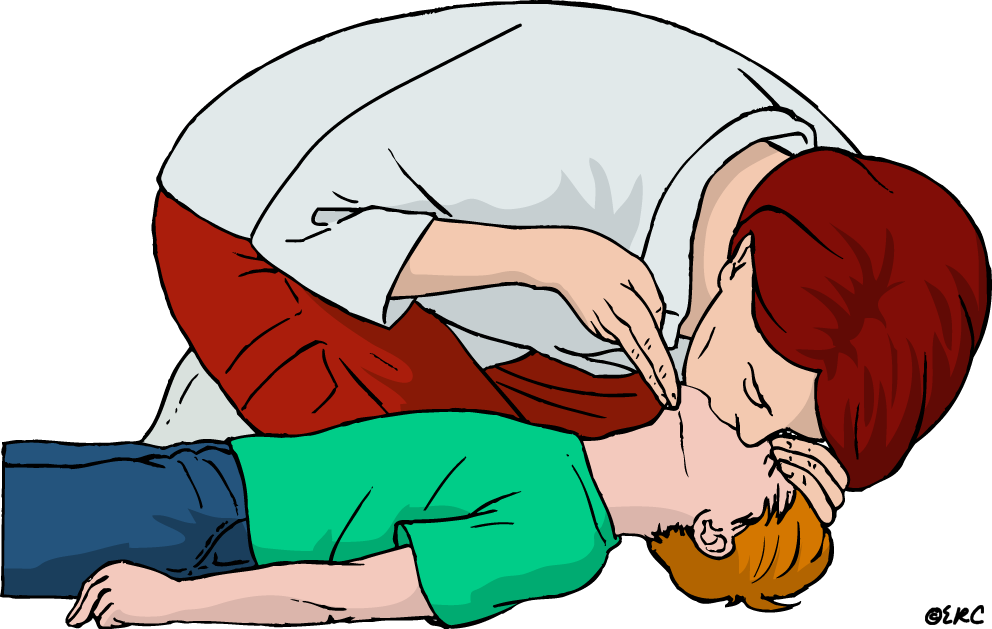 eekaa.com
29
ΑΕΑ σε παιδιά
Ηλικία > 8 ετών
χρήση ΑΕΑ ενηλίκων
 Ηλικία 1-8 ετών
Χρήση παιδιατρικών pads / ρυθμίσεων αν είναι διαθέσιμα (ειδάλλως χρησιμοποιήστε ενηλίκων)
 Ηλικία < 1 έτους
Χρήση μόνο αν αναφέρουν οι οδηγίες του κατασκευαστή ότι είναι ασφαλής
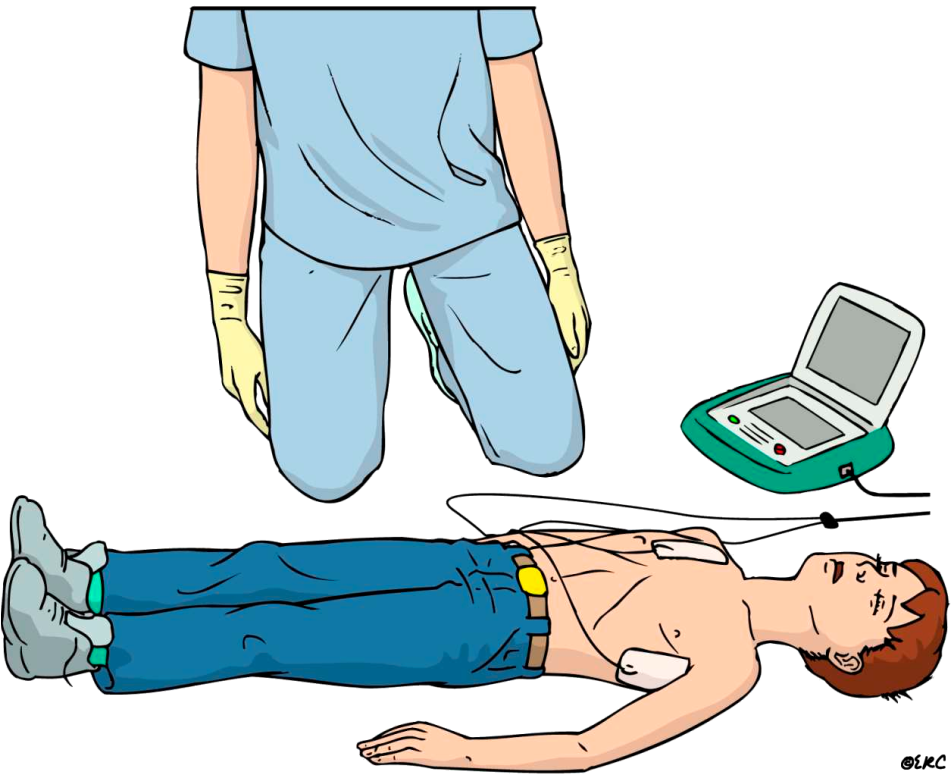 eekaa.com
30
Εκτίμηση σοβαρότητας
Αντιμετώπιση θύματος πνιγμονής (1 από 2)
Ήπια απόφραξη:
Βήχει, αναπνέει, μιλάει
Σοβαρή απόφραξη:
Δεν βήχει, δεν αναπνέει, δεν μιλάει
Ενθαρρύνετε το θύμα να βήξει
Θύμα με συνείδηση:
5 Ραχιαίες πλήξεις
5 Κοιλιακές ώσεις
Θύμα χωρίς συνείδηση:
Έναρξη ΚΑΡΠΑ
Συχνές επανεκτιμήσεις
31
Αντιμετώπιση θύματος πνιγμονής (2 από 2)
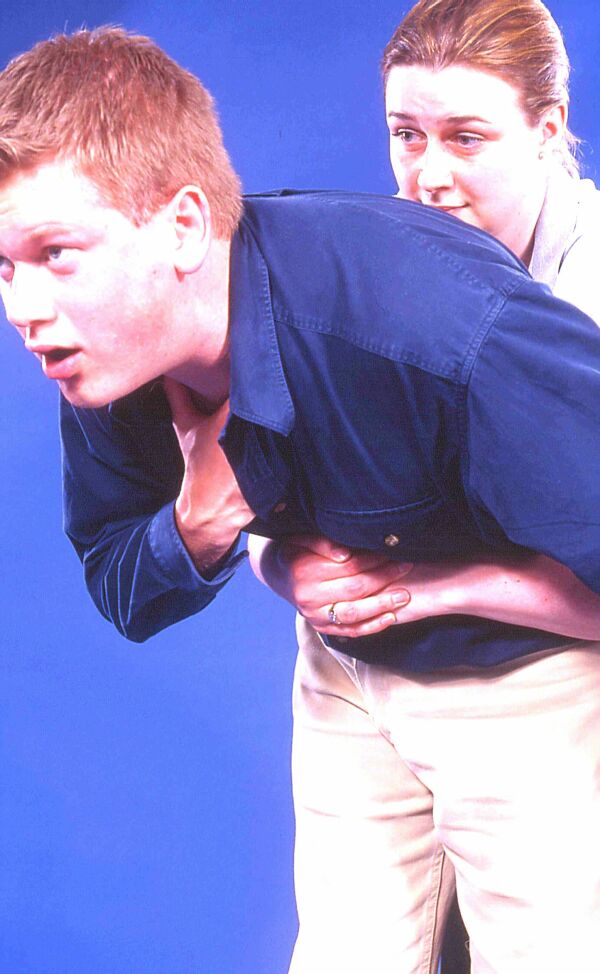 5 Ραχιαίες πλήξεις
5 Κοιλιακές ώσεις
eekaa.com
32
Ερωτήσεις ;
33
Βήματα
Πλησιάστε με ασφάλεια
Πλησιάστε με ασφάλεια
Ελέγξτε αντίδραση
Ελέγξτε αντίδραση
Φωνάξτε για βοήθεια
Φωνάξτε για βοήθεια
Απελευθερώστε αεραγωγό
Απελευθερώστε αεραγωγό
Ελέγξτε για αναπνοή
Ελέγξτε για αναπνοή
Καλέστε 112 (166/199)
Καλέστε 112 (166/199)
30 θωρακικές συμπιέσεις
Συνδέστε τον ΑΕΑ
2 αναπνοές διάσωσης
Ακολουθήστε τις οδηγίες
34
Τέλος Ενότητας
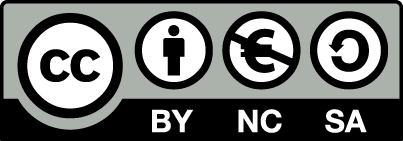 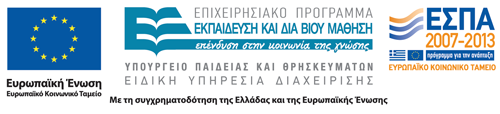 Σημειώματα
Σημείωμα Αναφοράς
Copyright Τεχνολογικό Εκπαιδευτικό Ίδρυμα Αθήνας, Θεόδωρος Καπάδοχος, 2014. Θεόδωρος Καπάδοχος. «Παθολογική και Χειρουργική Νοσηλευτική ΙΙ (Ε). Ενότητα 1: Καρδιοπνευμονική Αναζωογόνηση με Αυτόματο Εξωτερικό Απινιδιστή». Έκδοση: 1.0. Αθήνα 2014. Διαθέσιμο από τη δικτυακή διεύθυνση: ocp.teiath.gr.
Σημείωμα Αδειοδότησης
Το παρόν υλικό διατίθεται με τους όρους της άδειας χρήσης Creative Commons Αναφορά, Μη Εμπορική Χρήση Παρόμοια Διανομή 4.0 [1] ή μεταγενέστερη, Διεθνής Έκδοση.   Εξαιρούνται τα αυτοτελή έργα τρίτων π.χ. φωτογραφίες, διαγράμματα κ.λ.π., τα οποία εμπεριέχονται σε αυτό. Οι όροι χρήσης των έργων τρίτων επεξηγούνται στη διαφάνεια  «Επεξήγηση όρων χρήσης έργων τρίτων». 
Τα έργα για τα οποία έχει ζητηθεί άδεια  αναφέρονται στο «Σημείωμα  Χρήσης Έργων Τρίτων».
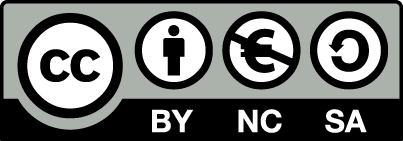 [1] http://creativecommons.org/licenses/by-nc-sa/4.0/ 
Ως Μη Εμπορική ορίζεται η χρήση:
που δεν περιλαμβάνει άμεσο ή έμμεσο οικονομικό όφελος από την χρήση του έργου, για το διανομέα του έργου και αδειοδόχο
που δεν περιλαμβάνει οικονομική συναλλαγή ως προϋπόθεση για τη χρήση ή πρόσβαση στο έργο
που δεν προσπορίζει στο διανομέα του έργου και αδειοδόχο έμμεσο οικονομικό όφελος (π.χ. διαφημίσεις) από την προβολή του έργου σε διαδικτυακό τόπο
Ο δικαιούχος μπορεί να παρέχει στον αδειοδόχο ξεχωριστή άδεια να χρησιμοποιεί το έργο για εμπορική χρήση, εφόσον αυτό του ζητηθεί.
Επεξήγηση όρων χρήσης έργων τρίτων
Δεν επιτρέπεται η επαναχρησιμοποίηση του έργου, παρά μόνο εάν ζητηθεί εκ νέου άδεια από το δημιουργό.
©
διαθέσιμο με άδεια CC-BY
Επιτρέπεται η επαναχρησιμοποίηση του έργου και η δημιουργία παραγώγων αυτού με απλή αναφορά του δημιουργού.
διαθέσιμο με άδεια CC-BY-SA
Επιτρέπεται η επαναχρησιμοποίηση του έργου με αναφορά του δημιουργού, και διάθεση του έργου ή του παράγωγου αυτού με την ίδια άδεια.
διαθέσιμο με άδεια CC-BY-ND
Επιτρέπεται η επαναχρησιμοποίηση του έργου με αναφορά του δημιουργού. 
Δεν επιτρέπεται η δημιουργία παραγώγων του έργου.
διαθέσιμο με άδεια CC-BY-NC
Επιτρέπεται η επαναχρησιμοποίηση του έργου με αναφορά του δημιουργού. 
Δεν επιτρέπεται η εμπορική χρήση του έργου.
Επιτρέπεται η επαναχρησιμοποίηση του έργου με αναφορά του δημιουργού
και διάθεση του έργου ή του παράγωγου αυτού με την ίδια άδεια.
Δεν επιτρέπεται η εμπορική χρήση του έργου.
διαθέσιμο με άδεια CC-BY-NC-SA
διαθέσιμο με άδεια CC-BY-NC-ND
Επιτρέπεται η επαναχρησιμοποίηση του έργου με αναφορά του δημιουργού.
Δεν επιτρέπεται η εμπορική χρήση του έργου και η δημιουργία παραγώγων του.
διαθέσιμο με άδεια 
CC0 Public Domain
Επιτρέπεται η επαναχρησιμοποίηση του έργου, η δημιουργία παραγώγων αυτού και η εμπορική του χρήση, χωρίς αναφορά του δημιουργού.
Επιτρέπεται η επαναχρησιμοποίηση του έργου, η δημιουργία παραγώγων αυτού και η εμπορική του χρήση, χωρίς αναφορά του δημιουργού.
διαθέσιμο ως κοινό κτήμα
χωρίς σήμανση
Συνήθως δεν επιτρέπεται η επαναχρησιμοποίηση του έργου.
Διατήρηση Σημειωμάτων
Οποιαδήποτε αναπαραγωγή ή διασκευή του υλικού θα πρέπει να συμπεριλαμβάνει:
το Σημείωμα Αναφοράς
το Σημείωμα Αδειοδότησης
τη δήλωση Διατήρησης Σημειωμάτων
το Σημείωμα Χρήσης Έργων Τρίτων (εφόσον υπάρχει)
μαζί με τους συνοδευόμενους υπερσυνδέσμους.
Σημείωμα Χρήσης Έργων Τρίτων
Το Έργο αυτό κάνει χρήση περιεχομένου από τα ακόλουθα έργα:
Ιστοσελίδα της Ελληνικής Εταιρίας Καρδιοαναπνευστικής Αναζωογόνησης, www.eekaa.com
Χρηματοδότηση
Το παρόν εκπαιδευτικό υλικό έχει αναπτυχθεί στo πλαίσιo του εκπαιδευτικού έργου του διδάσκοντα.
Το έργο «Ανοικτά Ακαδημαϊκά Μαθήματα στο ΤΕΙ Αθήνας» έχει χρηματοδοτήσει μόνο την αναδιαμόρφωση του εκπαιδευτικού υλικού. 
Το έργο υλοποιείται στο πλαίσιο του Επιχειρησιακού Προγράμματος «Εκπαίδευση και Δια Βίου Μάθηση» και συγχρηματοδοτείται από την Ευρωπαϊκή Ένωση (Ευρωπαϊκό Κοινωνικό Ταμείο) και από εθνικούς πόρους.
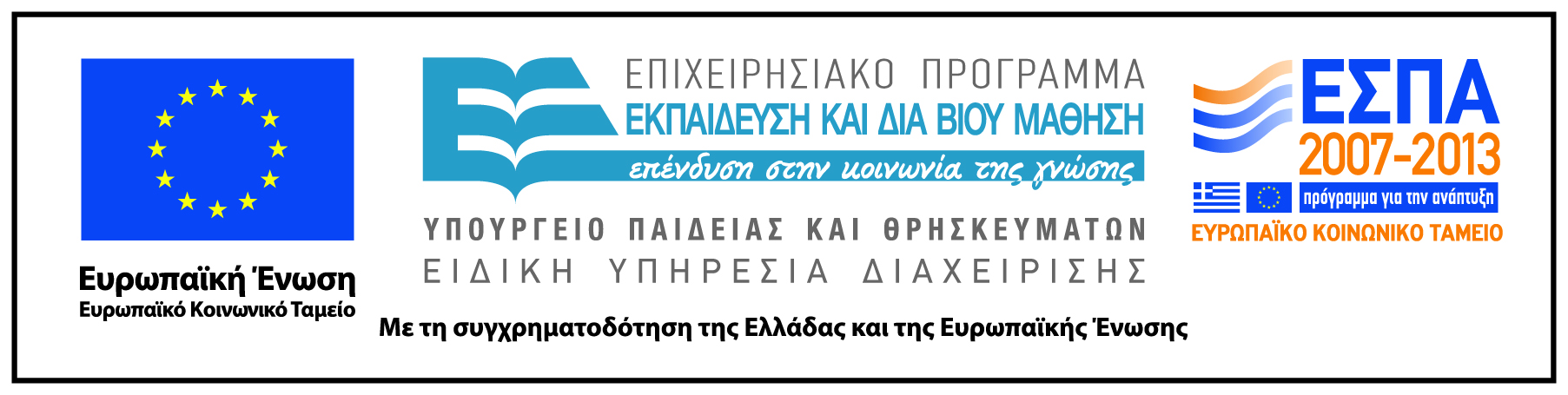